Présentation AFTLM
Eric ADNET, Jean-paul GROUT
Sensibilisation aux risques cyber
GHU APHP Saclay
1er  décembre 2023
Sommaire
LES DOCUMENTS A AVOIR DANS VOS ETABLISSEMENTS
SECURITE DES SI MESURES DE PROTECTION
LES FONCTIONS EN VISIBILITE
LA REGLEMENTATION
LES REFLEXES
L’ORGANISATION A METTRE EN PLACE
PANORAMA CYBERSECURITE
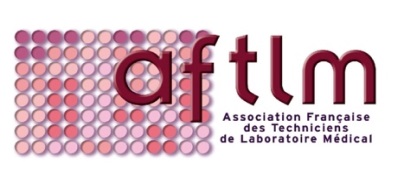 LES DOCUMENTS A AVOIR DANS VOS ETABLISSEMENTS
Une chartre de bon usage de votre système d’information
Qui a une partie engageante pour le personnel en étant validé au niveau vos ressources humaines. 
Qui est annexé à votre règlement intérieur.

Une Politique Générale de Sécurité des Systèmes d'Information
Qui définit la politique mis en place par votre établissement.
Qui engage vos prestataires lors de vos interventions.
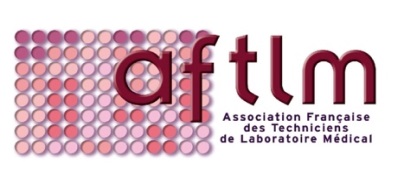 3
SECURITE DES SI MESURES DE PROTECTION
Etat des risques
Phishing : Recueil d’information par ingénierie sociale.
DDOS : Saturation de votre accès internet (par déni de service).
Spam : Publicité non souhaitée.
Cryptolocker (Rançongiciels) : Encryptions des données en vue d’obtenir une rançon.
Image institutionnelle : Engager l’image de la structure dans ces échanges publics.
Usurpation : Emprunter l’identité d’une personne à des fins malveillantes.
Les médias
Réseaux sociaux.
Messagerie.
Accès internet.
Partages.
Stockage amovible.
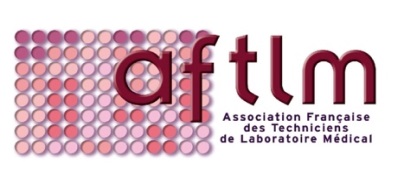 4
SECURITE DES SI MESURES DE PROTECTION
Les outils mis en place
Un filtre au niveau d’internet.
Un agent au niveau de chaque postes (XDR).
Une prestation d’écoute du Dark Web.
Un système d’audit des partages et des accès internet.
Un coffre-fort des mots de passe aux fonctions SI critiques.
Une authentification simplifiée  Single Sign On.
Une double authentification pour l’accès aux dossier médicaux (Uniquement Hors établissement)
Une sauvegarde régulière de nos environnements (Configuration automate, base de données et données non structurés) .
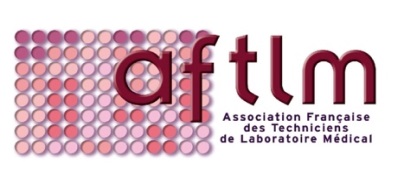 5
LES FONCTIONS EN VISIBILITE
Les fonctions en visibilité sur vos sites
Le Responsable de la Sécurité des Systèmes d'Information (RSSI).
 Le délégué à la protection des données (DPO).
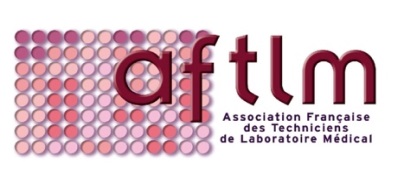 6
LA REGLEMENTATION
La règlementation
Appliquer les règles de la CNIL : Longueur et complexité des mots de passes , la durée de conservation des logs et la notification des violations de données
https://www.cnil.fr/fr/mots-de-passe
https://www.cnil.fr/fr/la-cnil-publie-une-recommandation-relative-aux-mesures-de-journalisation
https://www.cnil.fr/fr/notifier-une-violation-de-donnees-personnelles

Appliquer les recommandations de l’ANSSI :  Notifier les incidents de sécurités, voir les bonnes pratiques et les règles en cas de crise cyber. 
https://cyber.gouv.fr/guides-essentiels-et-bonnes-pratiques-de-cybersecurite-par-ou-commencer
https://cyber.gouv.fr/notifications-reglementaires
https://www.francenum.gouv.fr/guides-et-conseils/protection-contre-les-risques/cybersecurite/que-faire-en-cas-de-cyberattaque-5
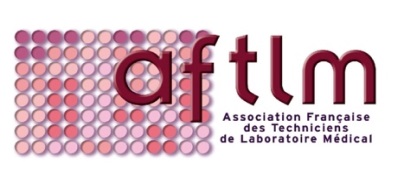 7
LES REFLEXES
Les consignes ANSSI en cas de cyberattaque
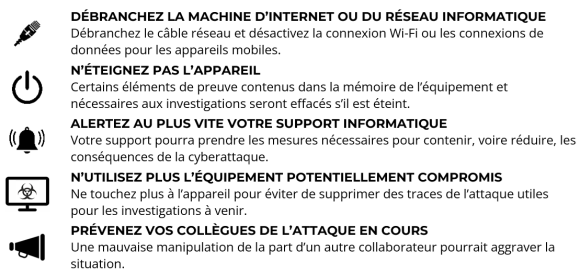 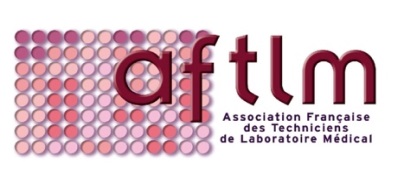 8
L'Organisation A METTRE EN PLACE
Le Plan de Continuité de l’Activité (PCA)
Définition Processus permettant d’identifier les menaces potentielles pour une organisation, et de définir les actions à maintenir de façon prioritaire pour continuer d’atteindre ses objectifs et honorer ses obligations (Produire des résultats d’analyse etc. .).

 Avant tout un volet organisationnel :
Définir l’importance de vos analyses en fonction des activités qui seront maintenues au niveau de vos services cliniques.
Avoir à jour, une liste de vos automates avec leurs interactions et l’annuaire des contacts fournisseurs associés.
Avoir une liste des téléphones de secours (indépendant du réseau informatique) de vos services cliniques, de vos laboratoires et des directions transverses (Téléphone bleue).
Connaître vos protections :
Suivre et prioriser avec vos DSI et vos fournisseurs, ce qu’il est nécessaire de sauvegarder niveau automate.
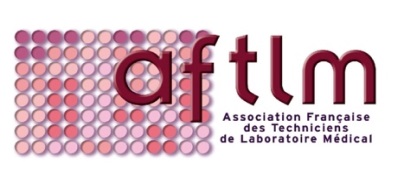 9
L'Organisation A METTRE EN PLACE
Le Plan de Reprise d’Activité (PRA)
Définition :  Procédures qui permettent à une entreprise de prévoir par anticipation, les mécanismes pour reconstruire et remettre en route un système d'information en cas de sinistre important ou d'incident critique.

 Avant tout un volet informatique :
Définir l’ordre de d’arrêt/de redémarrage des différentes équipements techniques et les politiques de  sauvegarde/archivage avec les contraintes informatiques.
Définir les durées maximales d'interruption admissible, qui est l'expression de besoin de disponibilité des différents métiers ou services.
Définir les pertes de données maximale admissible déterminé par les politiques de sauvegarde mis en place.
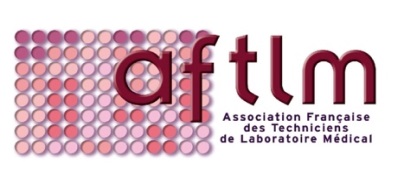 10
L'Organisation A METTRE EN PLACE
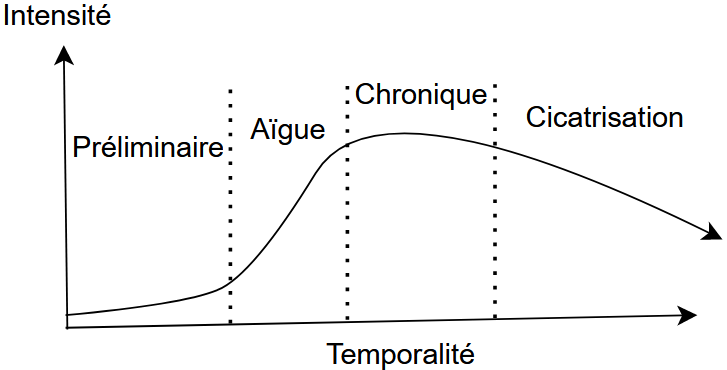 Les phases de la crise




La Gestion de crise
Une cellule de crise est organisée niveau direction.
Elle Coordonne les actions de la structure.
Elle centralise la communication en temps de crise.
Elle organise un retour d’expérience
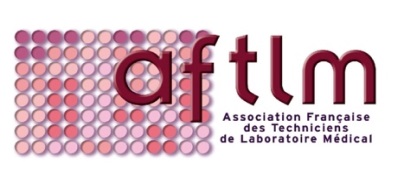 11
Panorama Cybersécurité
Chiffres clés des incidents à l’échelle nationale pour la période 2021 - 2022
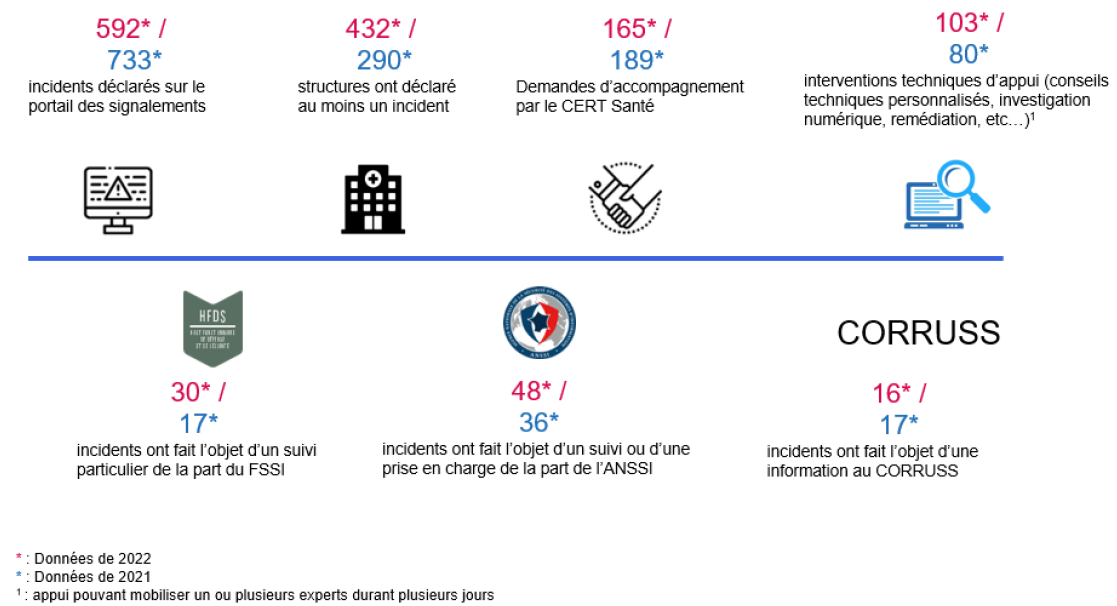 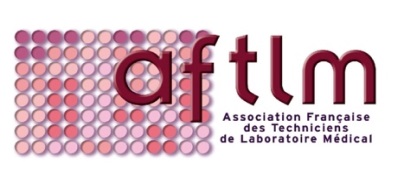 12
Panorama Cybersécurité
Les cyberattaques dans le monde de la santé en 2022/2023 en France
CHR Sambre et Meuse
CHU Rennes
Ambulances  des 3 cantons
Centre d’oncologie 
Radiothérapie St-Jean
CHI Nord-Ardennes
CH Argenteuil
CHU Réunion
CH Versailles*
CH de l’Ain
CHU BREST*
Les Bluets
CH Cahors
CH BELAIR
CHSF*
J
F
M
A
M
J
J
A
O
N
D
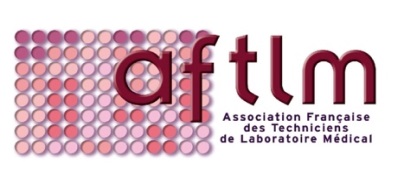 13
Panorama Cybersécurité
Focus APHP :
Attaques en déni de service pour bloquer l’accès Internet de l’AP-HP.
Piratages de comptes de messagerie de l’AP-HP pour réaliser des campagnes de SPAM et d’hameçonnage.
Tentative d’introduction d’une clef USB par une personne se faisant passer pour un informaticien de l’AP-HP.
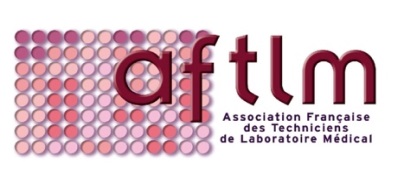 14
Panorama Cybersécurité
Retour d’expérience :

Prévoir deux opérateurs à la fois sur la protection et sur le service d’accès internet pour pallier au attaque massive.
S’assurer de la mise à jour régulière des postes de travails.
Appliquer et redémarrer vos postes en fin ou creux d’activités car les mises à jour sont parfois longues
Segmenter au besoin les équipements des laboratoires vis-à-vis des postes « bureautique ».
S’assurer que les équipements exposés sur internet soit mis à jour régulièrement (Danger pour les failles critiques).
Attention à la sous-traitance, préférer des portails d’accès pour vos prestataires aux mises en place de liaison entre les entreprises (Qu’il faudra couper en cas d’attaque).
Eviter les outils de télémaintenance non sécurisé (TeamViewer etc.).
Bien mettre en balance le volet coût et niveau de protection demandé.
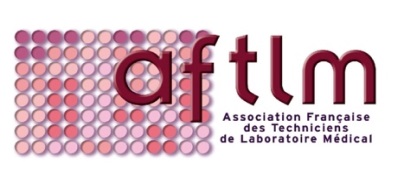 15
Merci de votre attention
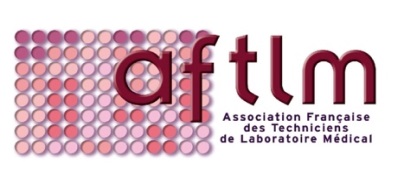 16